Multifamily Midwest Report for Midwest Lenders Conference Daniel Burke, Director Multifamily Midwest RegionSeptember 28, 2017
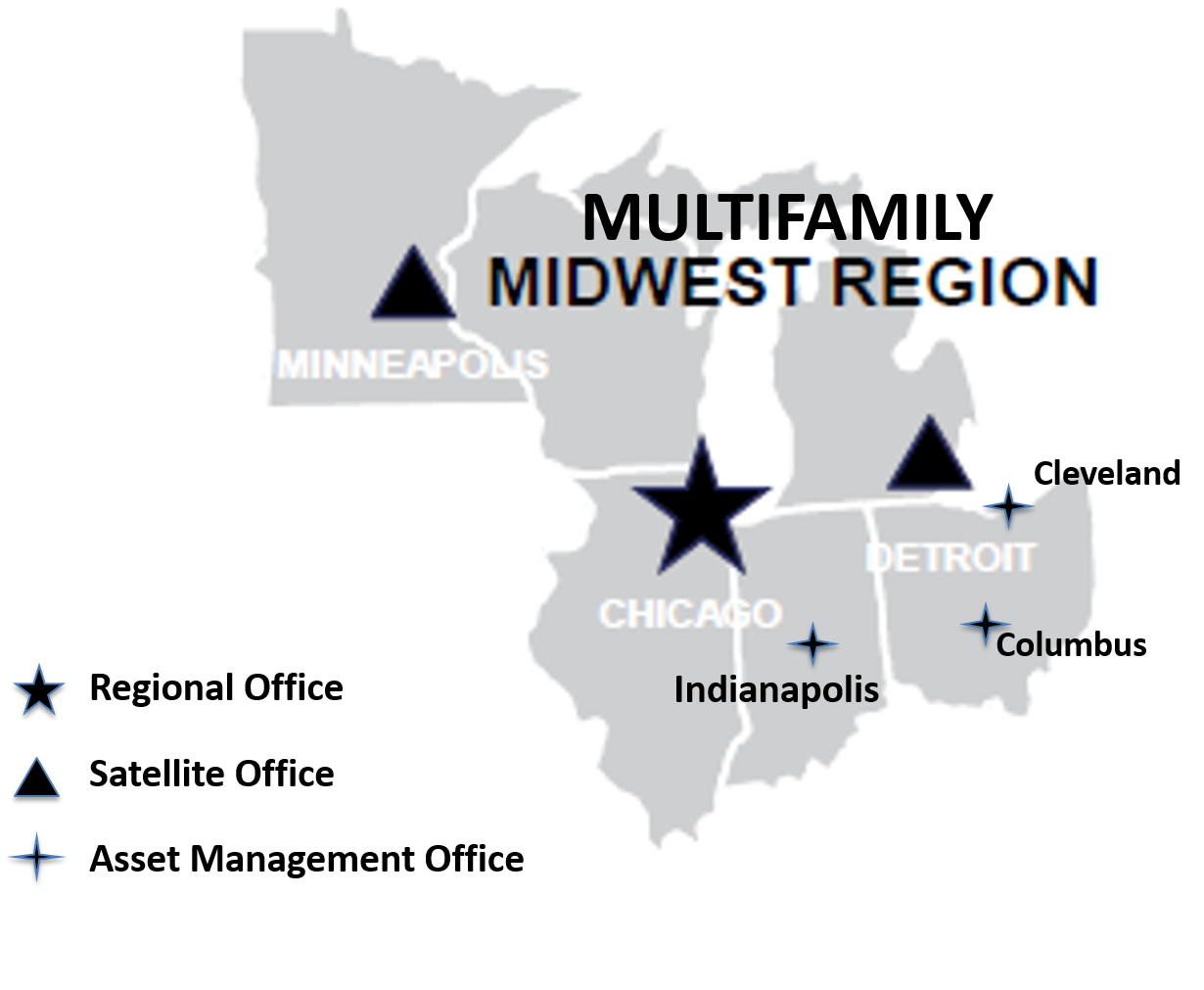 Milwaukee
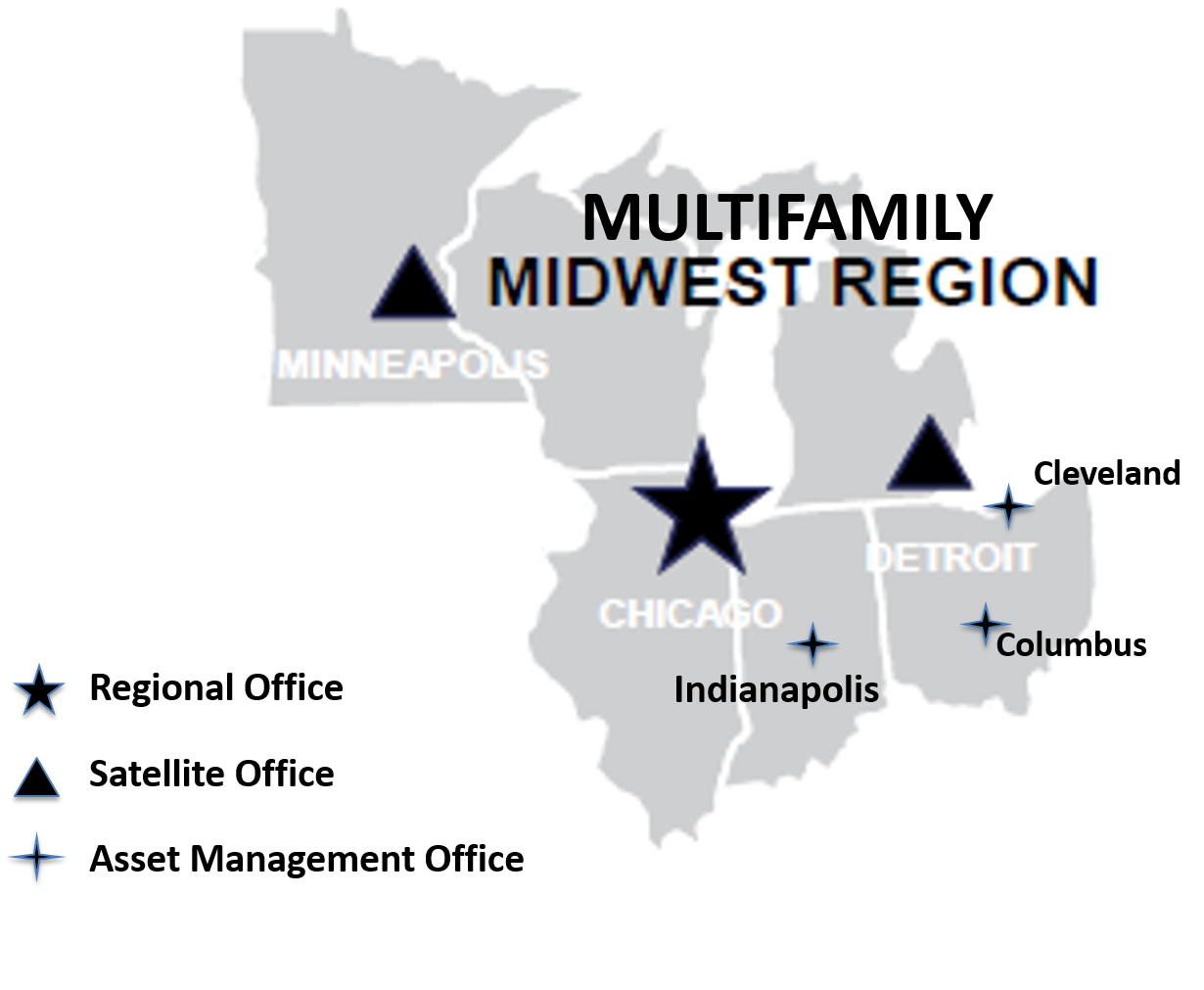 Daniel Burke, Regional Center Director, Multifamily Midwest Region
Facts about the MF MW Region
6543 assets under management – 2nd largest portfolio in nation after the Northeast’s 7915 assets – in the smallest geographic region—Ohio, Michigan, Indiana, Illinois, Wisconsin, Minnesota

In FY 17 YTD, issued 207 basic FHA Firm Commitments totaling  $2.2B; in addition, 13 Risk Share deals totaling approx. $100M

In FY 16 Issued 234 Firm Commitments totaling $2.4 B, 1st in the nation

Processed 20 Workload Sharing Loans for other Regions—most in nation– taking on additional applications to support SW Region Due to Harvey
2
Facts about MF MW Region Cont.
Collaborative and Experienced Leadership Team that has implemented workload efficiency best practices that are replicated at national level including: 

	1) AMPS – Asset Management workload management and accountability 	system 	developed in the Midwest and deployed nationally during MFT – improved 	customer service, employee performance and processing action turnaround 	times. 
	2) Regional Technology Team—Cross regional team to develop workload 	efficiency tools using existing technology, most recently a financial statement 	analysis tool.
3) Workload Sharing – The Chicago office had been workload sharing in production long before national adoption and was instrumental in developing the standard operating 	procedures for workload sharing within the region and outside of it.
3
Examples of Cross Regional Collaboration & Midwest Leadership
Chicago is a RAD processing center - Regional RAD Processing Teams in Production for RAD projects insured with FHA Loans and RAD Specialists in Asset Management for Administration of RAD HAP Contracts

Collaboration with Southeast Region to establish dedicated team to service a large portfolio of a common owner in both Regions to achieve consistency in servicing
4
Distinctive Market Factors in Multifamily Midwest Region
FHA Insurance leading tool for financing market rate construction in markets such as Detroit, Cleveland and Milwaukee which are rebounding but have had difficulty attracting conventional capital
Increase in Transit Oriented Market Rate New Construction
Strong RAD and LIHTC Program Knowledge and Execution 
Largest number of Troubled Assets under Management due to economic impacts in Rust Belt states (overall portfolio size 6543) :
5
Distinctive Market Factors in the Region Cont.
High Volume of 223 (f) Loans in State of Indiana (25% of the 223 (f) loan volume in our 6 state region) 

Revitalizing key neighborhoods in Chicago, Cincinnati and Columbus with Choice Neighborhoods Initiative
6
Success of New Business Model under Multifamily Transformation (MFT)
Asset Resolution Teams have successfully worked out highly complex troubled asset portfolio issues

Single Underwriter Model has led to dramatic increase in speed and quality of underwriting loan applications and ability to assign work where there is capacity 

Regional Operations Team supports key functions for Region—travel, training, contracting, Information Technology, Stakeholder Communications
7
Regional Challenges
Solutions for legacy 202/811 properties dependent on human services funding

Coordinating necessary Asset Management Reviews with the Production processing when financing  a currently  assisted project

Assuring timely construction inspections – Now accessing National Construction Inspection third party contract for fee inspectors
8
Staffing
9
Midwest Regional Leadership
10
Multifamily Midwest Region Staffing
11
[Speaker Notes: The 20 slots that we are down, does include the 2 recent hiring approvals to be onboarded this FY.]
Asset Management
12
MF Midwest Assisted Portfolio
Rent Assisted
13
MF Midwest Insured Portfolio
14
Production Data
15
MFT: Production FHA-insurance Application Processing Times – Proven Success of MFT over 2-year Period
% of Firm Commitments issued in DAS time frame since
MFT Transformation – Midwest Region
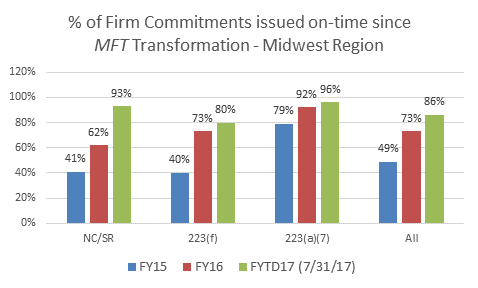 16
Midwest Closings (10/1/2016 – 07/31/2017): 197
Closings By State
Closings By Section of the Act
17
FY 2017 Goal Performance (as of 8/31/2017)
21
[Speaker Notes: Checking with Bob – why are there more 223a7 closings than firm commitments]
Midwest Goal Performance
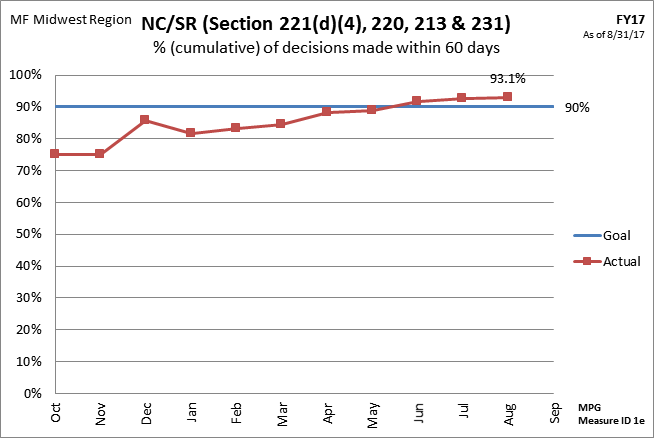 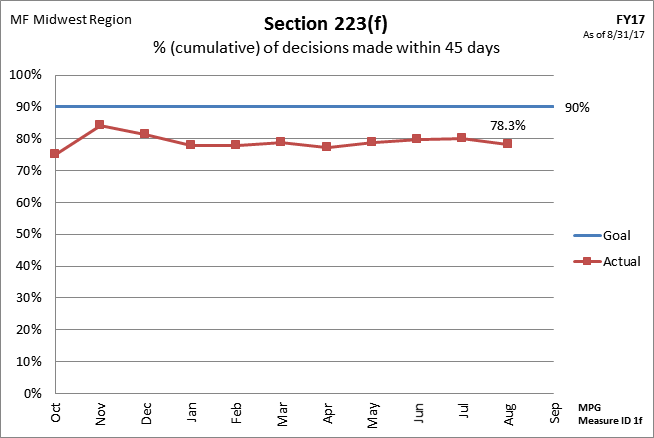 19
Midwest Goal Performance
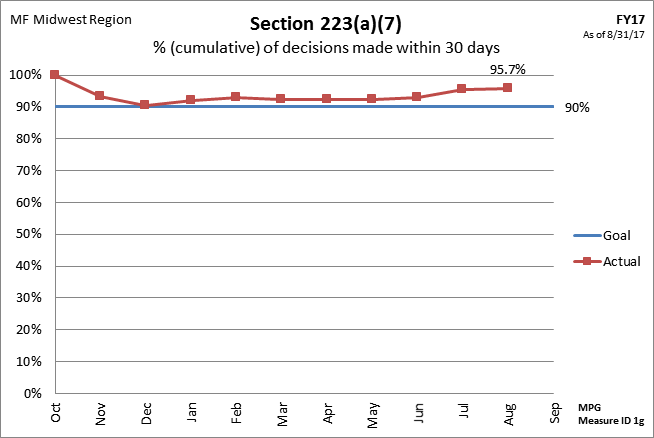 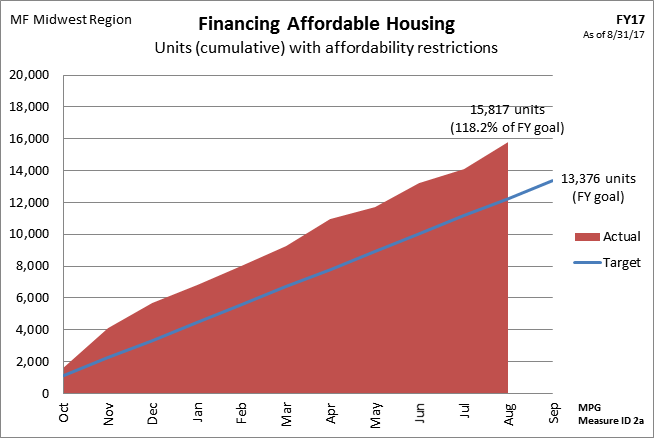 20
Non-Critical Repair Escrow Requests
Email your completed HUD-92464M Request for Approval of Advance of Escrow forms to midwest.ncescrow@hud.gov
Please include you NCR Escrow Agreement in your first draw request email
Staff members monitoring the inbox will track and distribute to appropriate staff members to process your request
Total project repairs that require an architect / general contractor, that are over $15k per unit or that were initially endorsed prior to 3/1/2016 will be serviced by Production staff
All other requests will be serviced by Asset Management staff
21
Multifamily Midwest Region Website
https://www.hud.gov/states/shared/working/r5/multifamily
22
Multifamily Midwest Region Website
Asset Management Portfolio Assignments – Account Executive Assignments by State
Production Information – Key Staff and Application Submission Protocol
23